Криптография в СУБД
PgConf.ru – 2017
Москва
17 Марта 2017
Дмитрий Белявский, Технический центр Интернет
У вас есть данные
Что может злоумышленник?
Утащить данные
Изменить данные 

Если вы хотите защиты, то
Правило №1: Не изобретайте велосипед!
Криптопримитивы
Основные классы алгоритмов
Hash (message digest)
Cipher
Digital signature
MAC

Вспомогательные алгоритмы: KDF, PRF…
Доступ к данным
Модификация
Hash
Преобразование произвольных данных в данные фиксированной длины
Необратимое
Трудно найти исходное значение
Трудно найти пару сообщений с ожинаковым хешом

Алгоритмы: MD5, SHA1, SHA2, SHA3…
Length: 128-512 bits
Ciphers
Обратимое преобразование
Алгоритмы: AES, Camellia, 3DES, ChaCha…
Много режимов:
ECB: одинаковый вход => одинаковый выход
IV – способ избежать этого
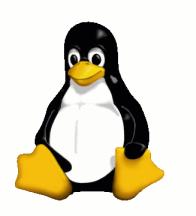 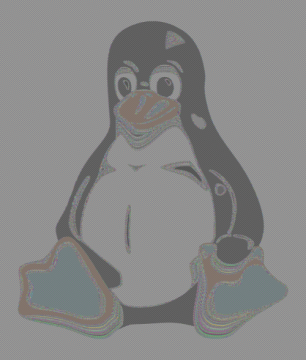 Источник: https://blog.filippo.io/the-ecb-penguin/
Пароли: Hash vs Cipher
Hash
Один вход => один выход
Rainbow tables
Рандомизация для различия
HMAC = HASH (salt, data). 
Salt сохранить в базе
Bcrypt/scrypt
Cipher
Где держать ключ?
Известна длина пароля => Словарная атака
Цифровая подпись
Данные => (hash) => (private key) => подпись
Алгоритмы: ECDSA, RSA, Ed25519…
Данные не меняются
Подпись  можно сохранить в стороне
Ключи время от времени устаревают
Что мы защищаем?
Модель угроз
Трафик к базе? Включите TLS!
Данные в базе DB? Encrypted FS.
PostgreSQL: патчи для шифрования базы.
Давно: http://archives.postgresql.org/pgsql-hackers/2011-10/msg01213.php
Недавно: 
http://www.cybertec.at/2016/06/postgresql-instance-level-encryption/
http://www.cybertec.at/announcing-availability-of-postgresql-instance-level-encryption/


Часть данных? 
Где хранить ключ?
Нельзя искать.
Не работает ORDER BY. 
Шифрование для владельца базы – S/MIME, CMS…
Не забываем про реплику и бекапы!
http://evol-monkey.blogspot.ru/2015/10/postgresql-94-streaming-replication.html
Crypto implementation in PostgreSQL
Pgcryptohttps://www.postgresql.org/docs/current/static/pgcrypto.html
Может использовать OpenSSL
PGP
crypt/gen_salt для хранения паролей
Низкоуровневые криптооперации
Часть алгоритмов (MD5, SHA1) встроенные.
Помечтаем
Property-preserving encryption
Homomorphic encryption
Format-preserving encryption
Property-preserving encryption
A B => Encrypt(A)  Encrypt(B)
Описание:
https://css.csail.mit.edu/cryptdb/ 
http://research.microsoft.com/en-us/projects/cipherbase/
Криптоанализ:
http://bristolcrypto.blogspot.co.at/2015/10/inference-attacks-on-property.html
http://outsourcedbits.org/2015/09/07/attacking-encrypted-database-systems/
Homomorphic encryption
Encrypt (AVG(A, B, C…)) = AVG(Encrypt(A), Encrypt(B), Encrypt(C)…)
Для работы с сенситивными данными
http://research.microsoft.com/apps/pubs/default.aspx?id=148825
http://research.microsoft.com/apps/pubs/default.aspx?id=258435
http://research.microsoft.com/pubs/258435/ManualHEv2.pdf
Format-preserving encryption
Зашифрован ли номер телефона, кредитной карты, email-адрес?
Не меняем схему базы!

NIST:Recommendation for Block Cipher Modes of Operation: Methods for Format-Preserving Encryptionhttp://nvlpubs.nist.gov/nistpubs/SpecialPublications/NIST.SP.800-38G.pdfhttps://app.box.com/shared/static/tvc6cgfyswdocghv3cnffu32w3jndiu9.pdf
Напоследок
PCI-DSS Compliance
The Payment Card Industry Data Security Standard (PCI DSS) – стандарт защиты информации для организаций, которые работают с кредитными картами
https://wiki.postgresql.org/images/2/24/Achieving_PCI_Compliace_PgConfNYC2014.pdf
ГОСТы
Полный спектр алгоритмов
Технически нет проблем
Pgcrypto с OpenSSL как криптобекендом
Есть требования регуляторов
Сертифицированные решения
Контроль встраивания
Вопросы?
beldmit@tcinet.ru